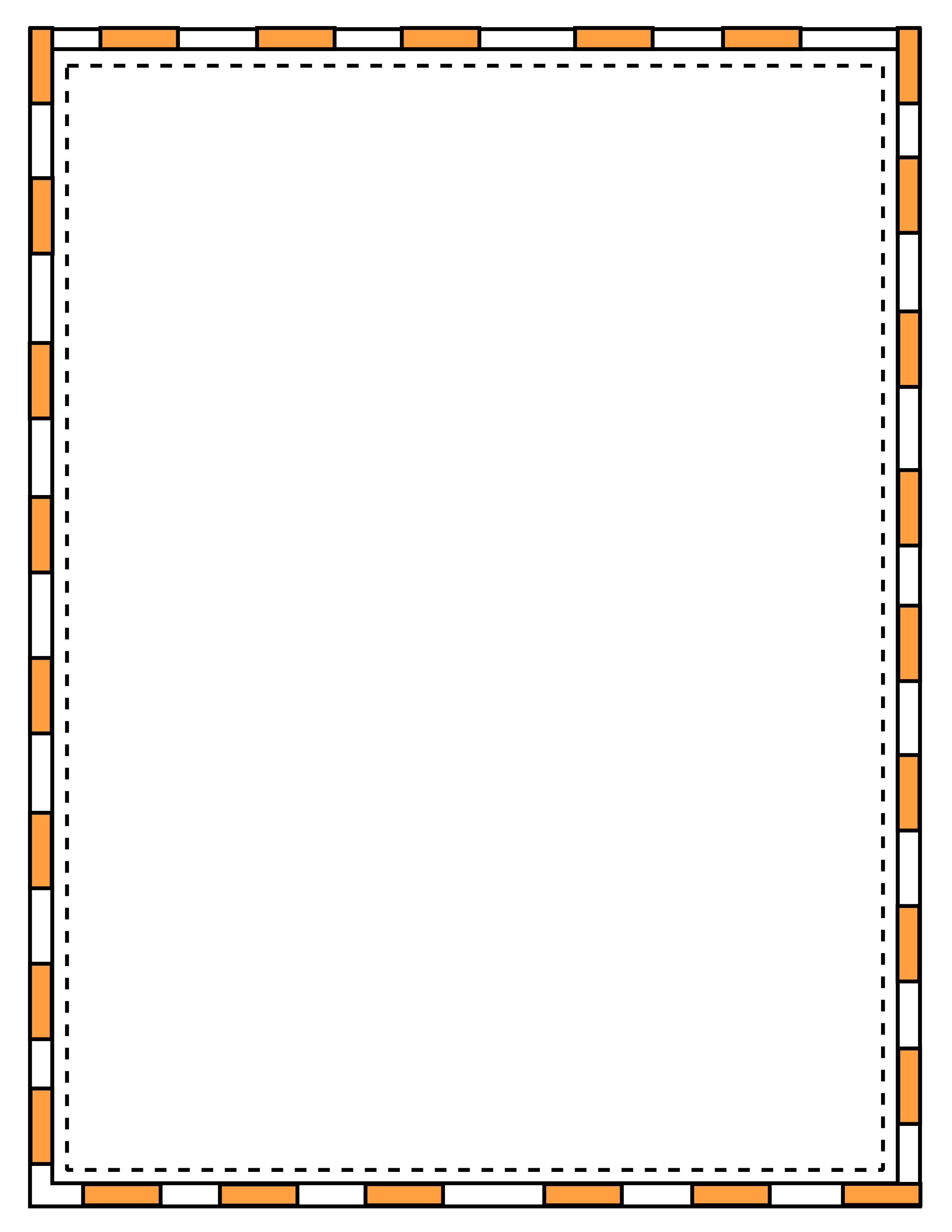 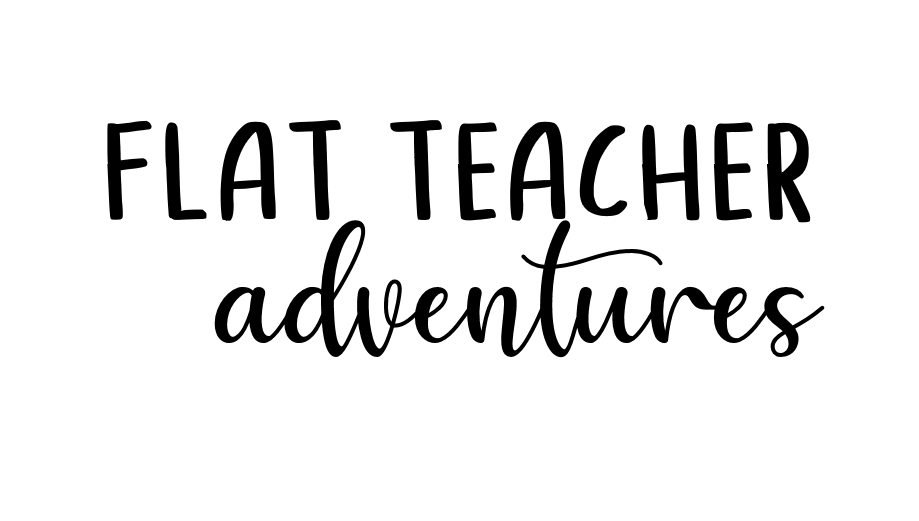 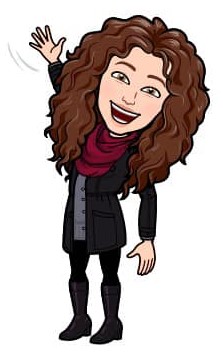 Mini Miss Jones
Hey, friends!
How have you been?
I miss you a ton,
So let’s have some fun!

I love adventures,
Wherever you’re at.
So I’ve shrunk myself down, 
I’ve made myself flat!

So slip me in your pocket,
Your bag or your car,
I’ll go anywhere you go, 
Whether it’s near or far!

Let’s go for a cycle,
Or paint or read.
We could eat pizza or cake,
You take the lead!

Wherever you go,
Just remember real quick,
Take out your camera, 
Please take a pic!

Snap us together, 
Don’t be shy to show, 
Share pics on Teams, 
Of the places we go!

I can’t wait to hear from you, 
I miss you an awful lot.
Miss Jones is so proud of you,
In my heart, you will always have a special spot!


 
!!
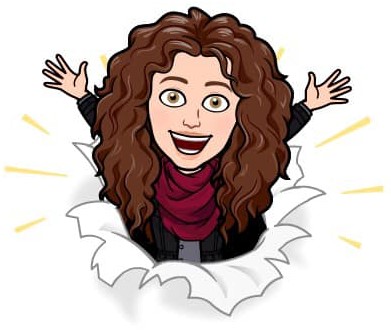 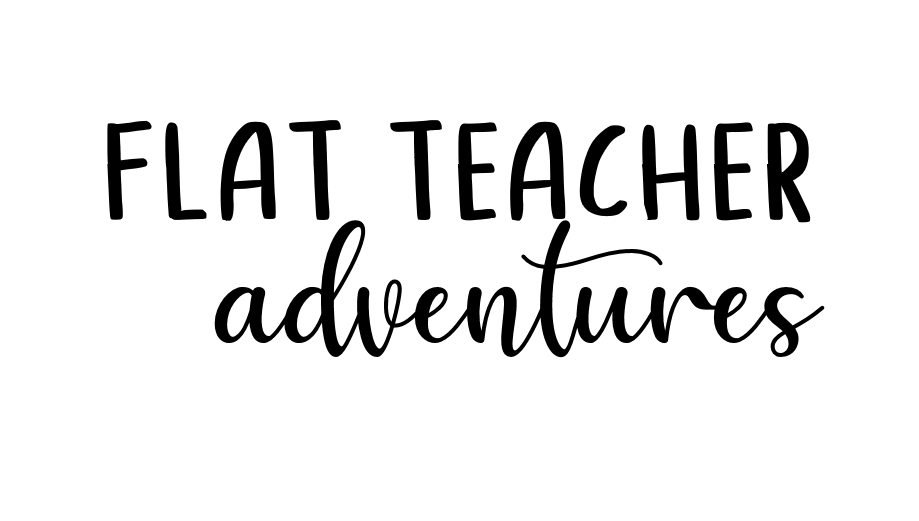 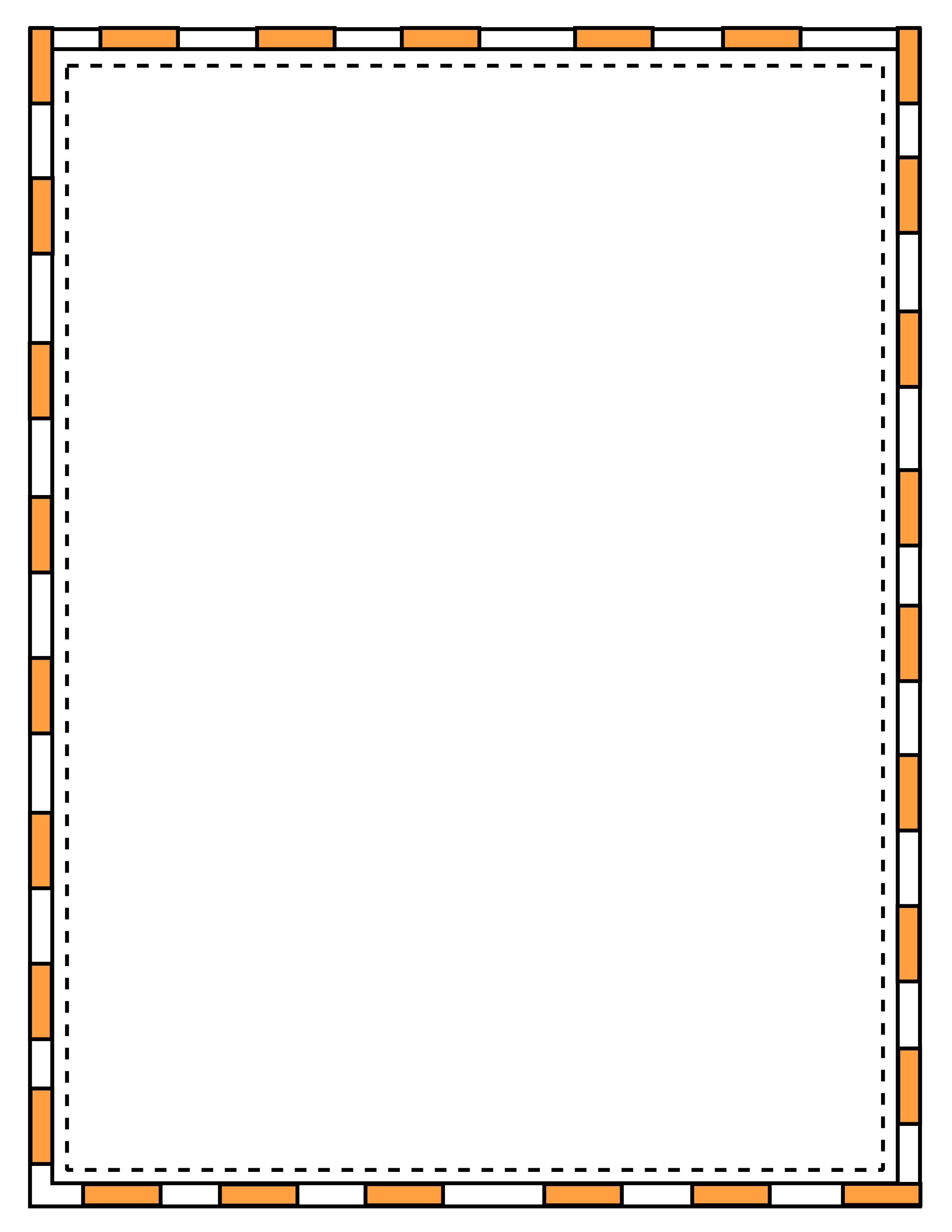 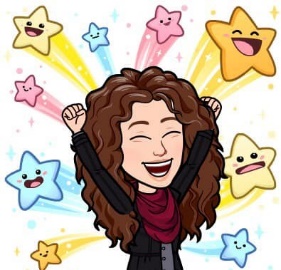 Lets do some or all of the following things together.
Remember to take pictures and you can share them on Teams.
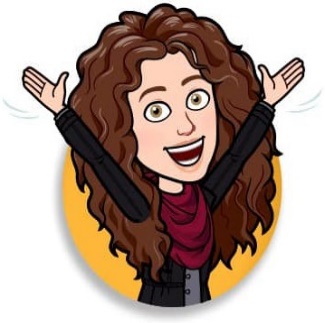